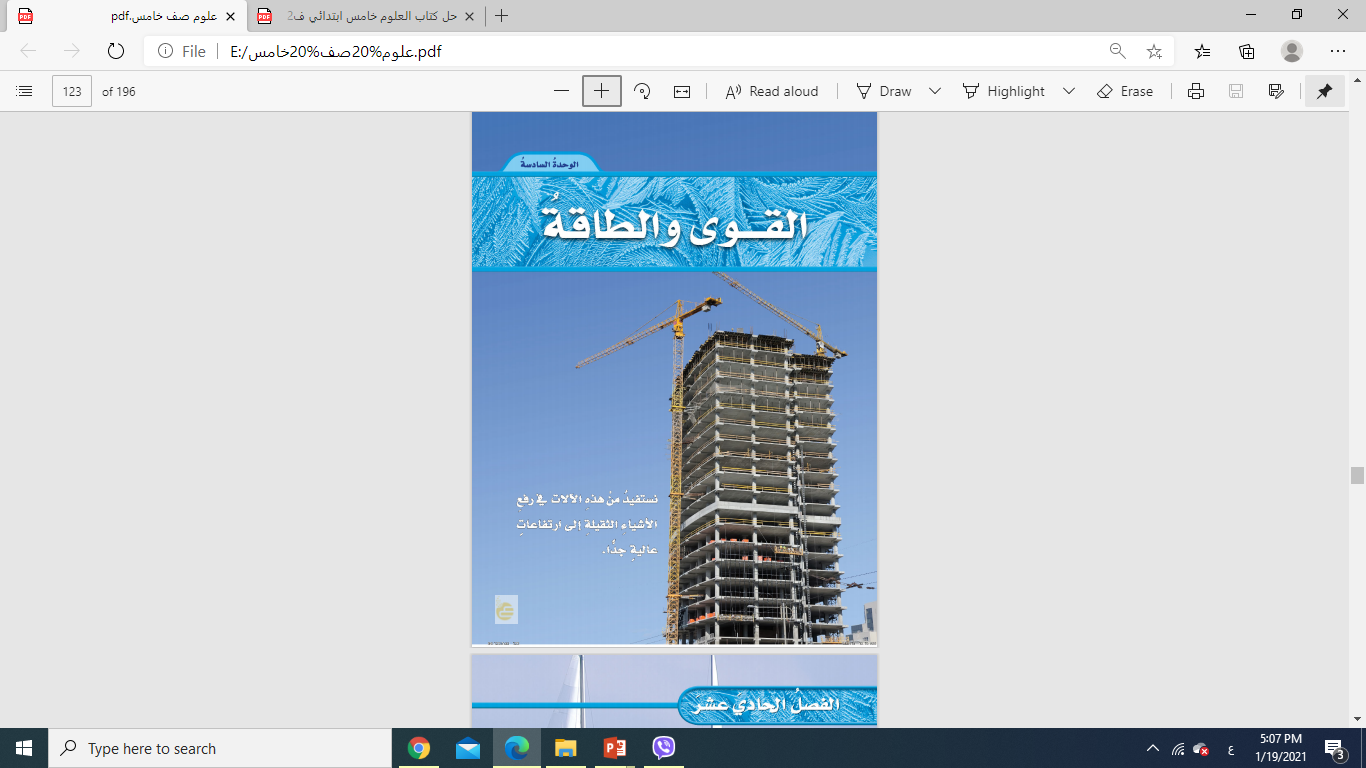 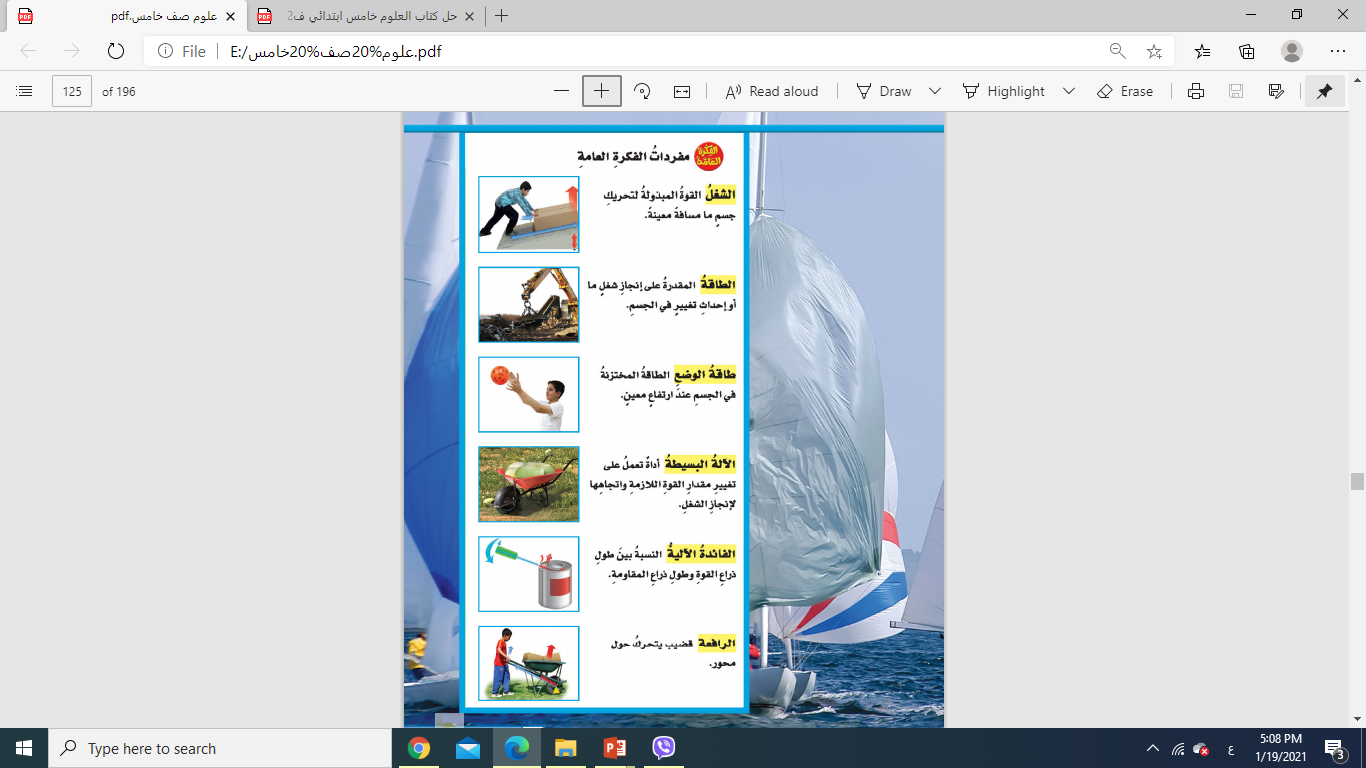 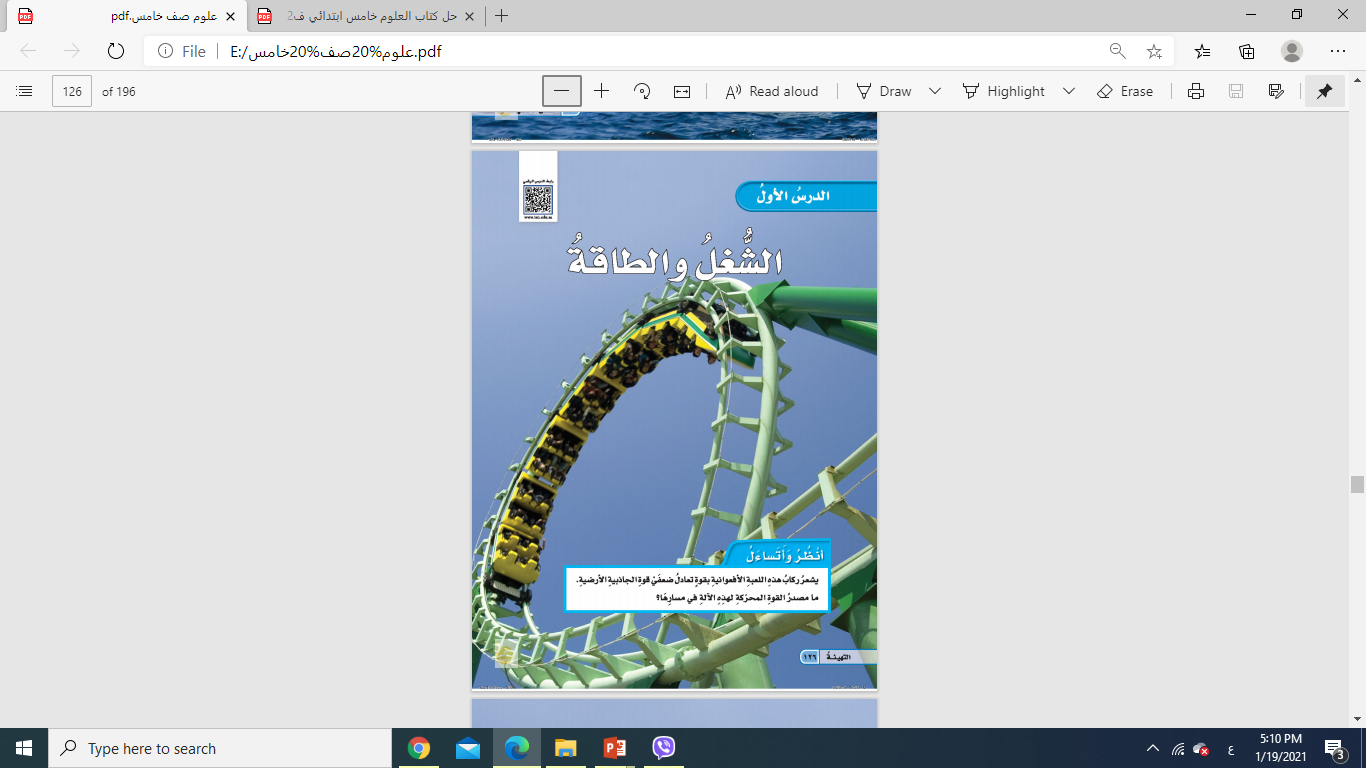 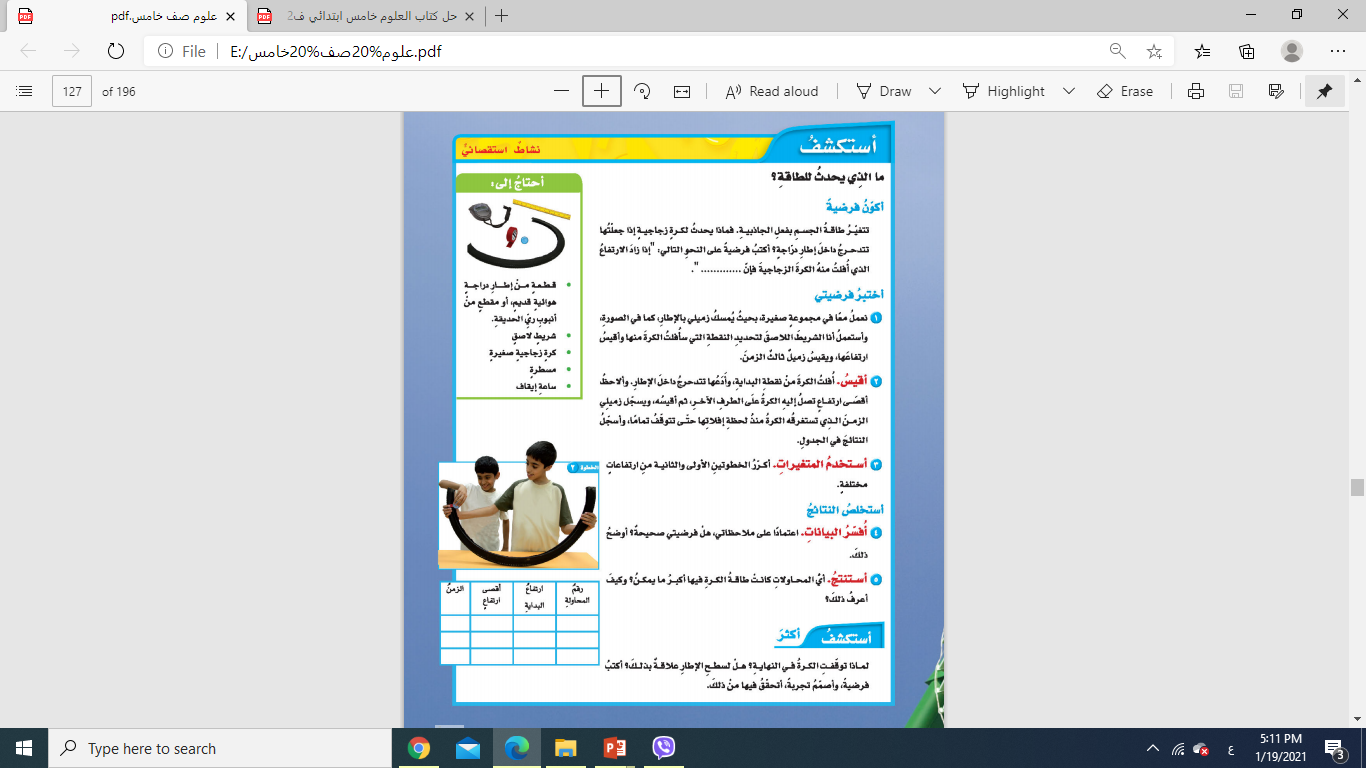 تجدنا  في جوجل
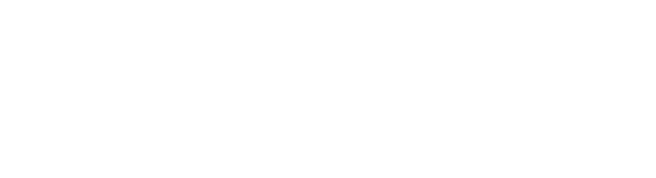 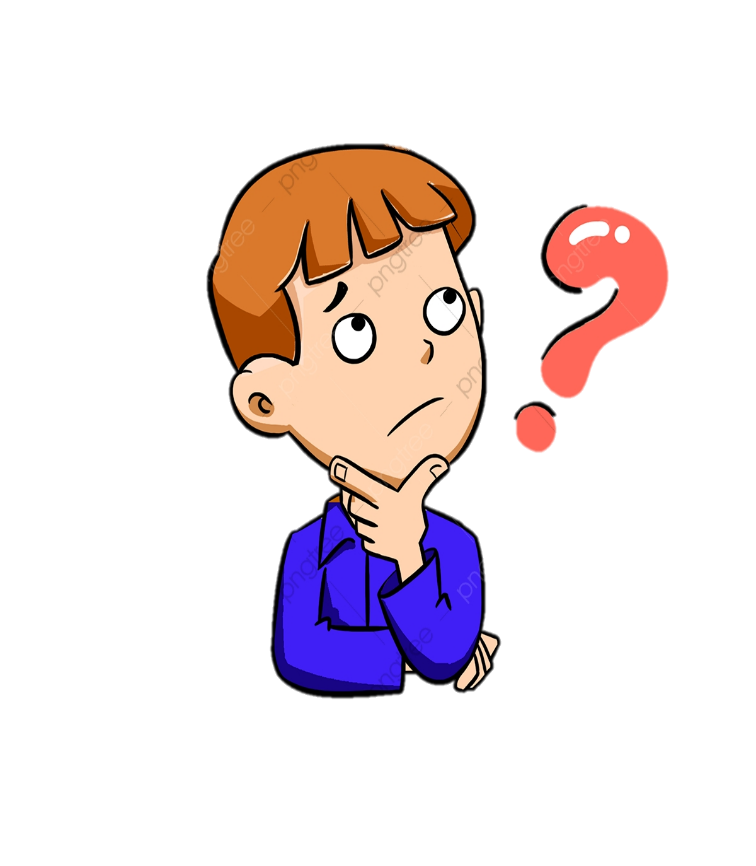 ما مفهوم الشغل؟
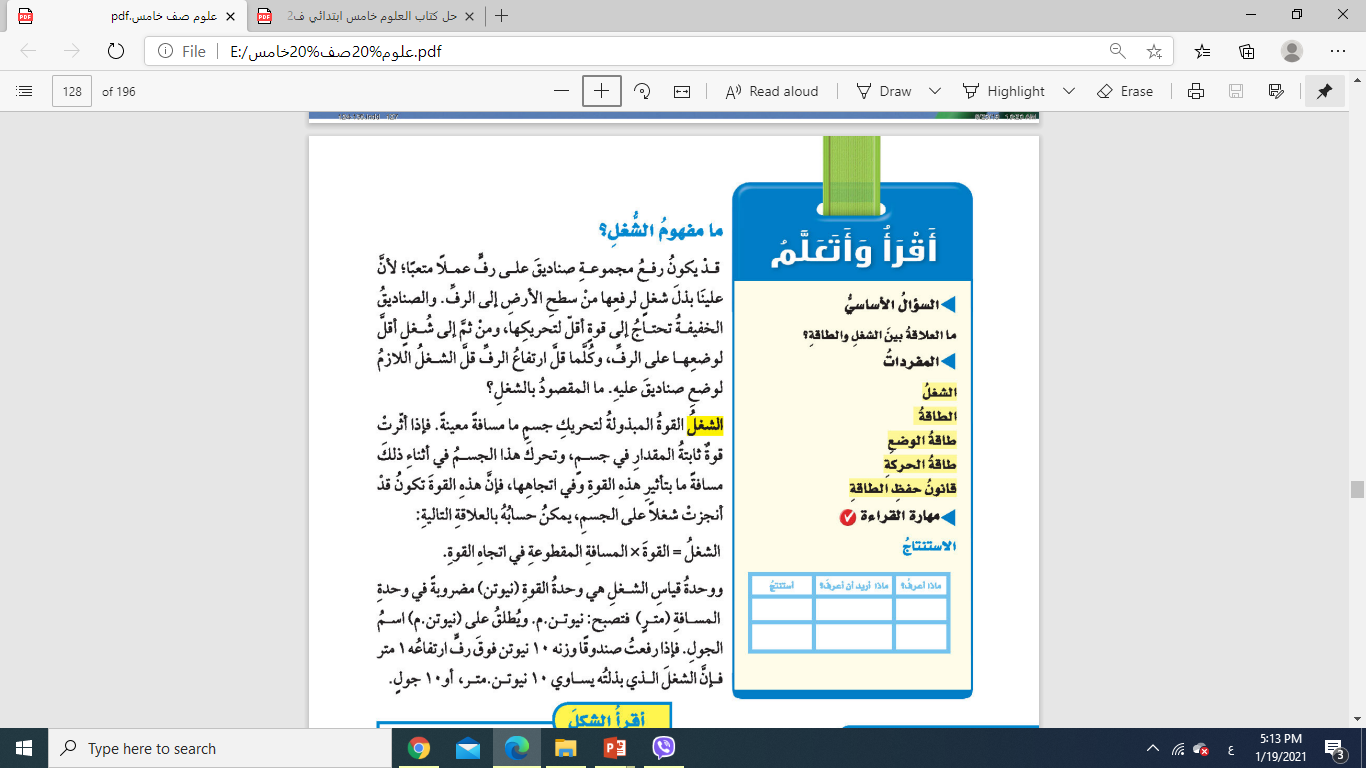 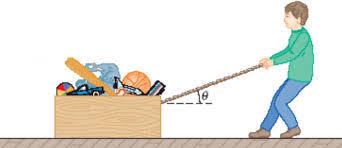 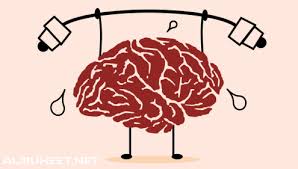 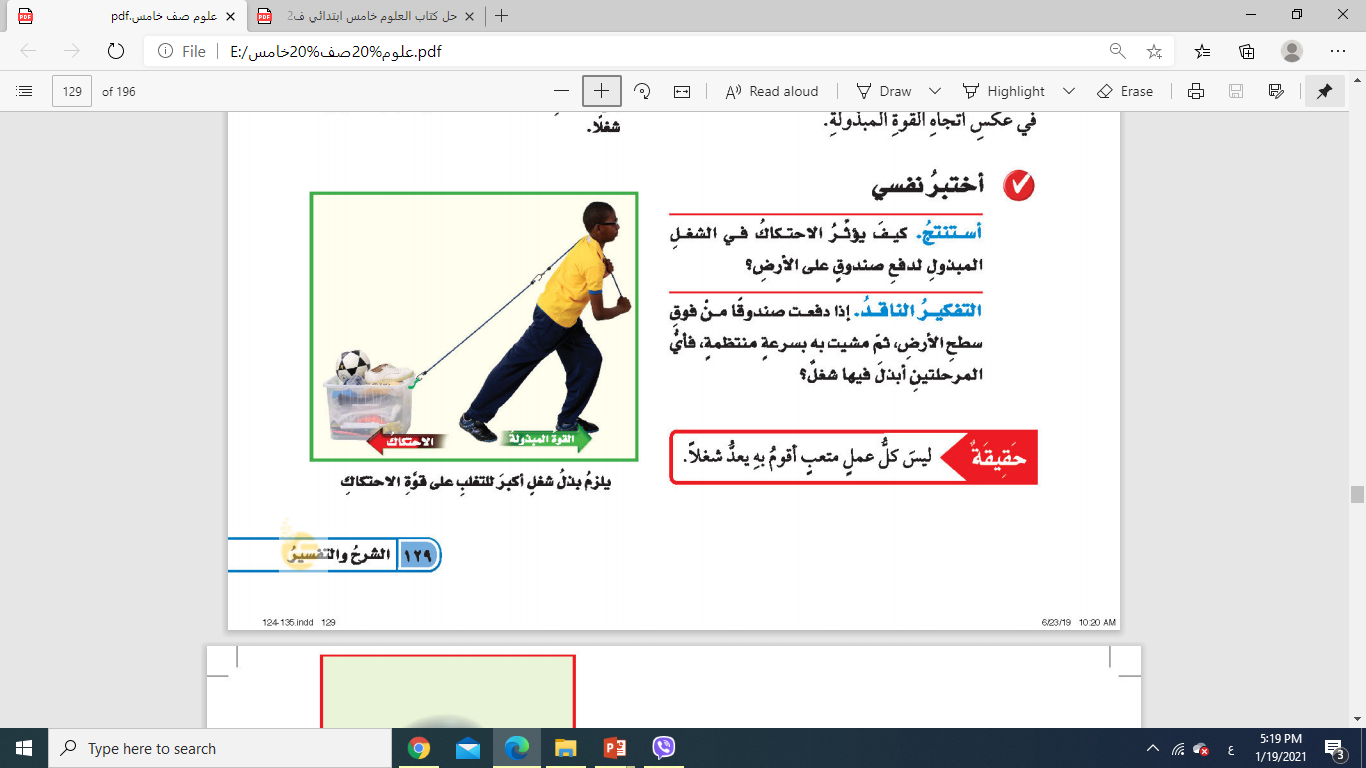 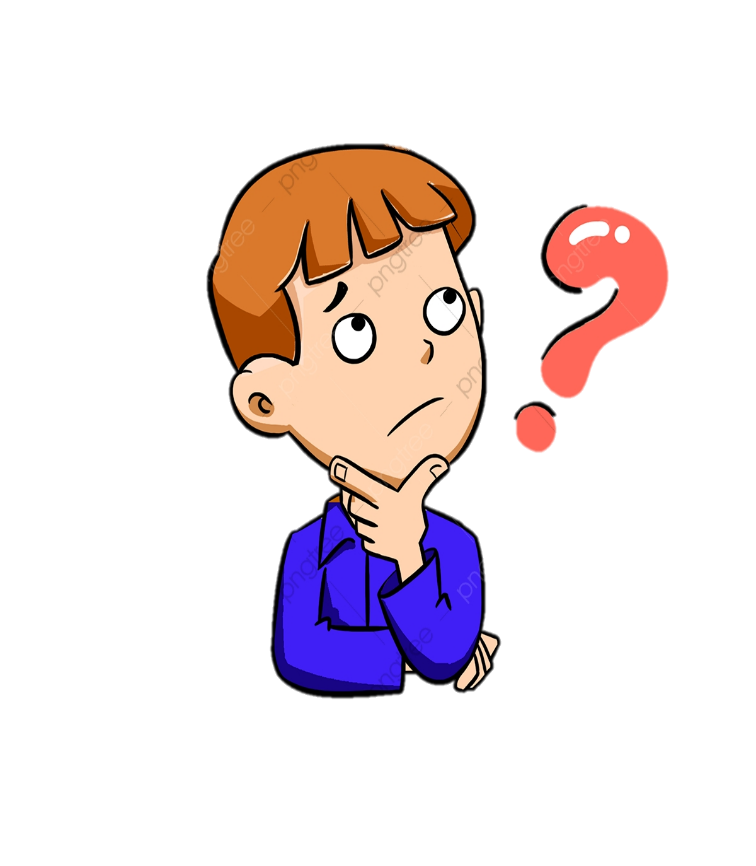 ما مفهوم الطاقة؟
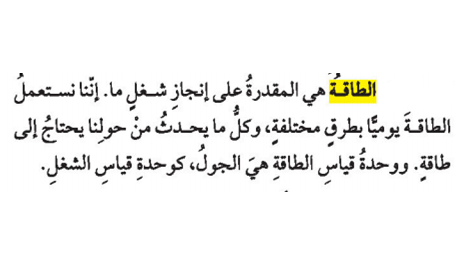 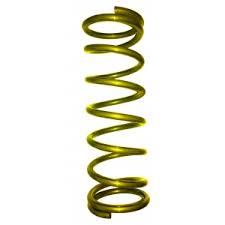 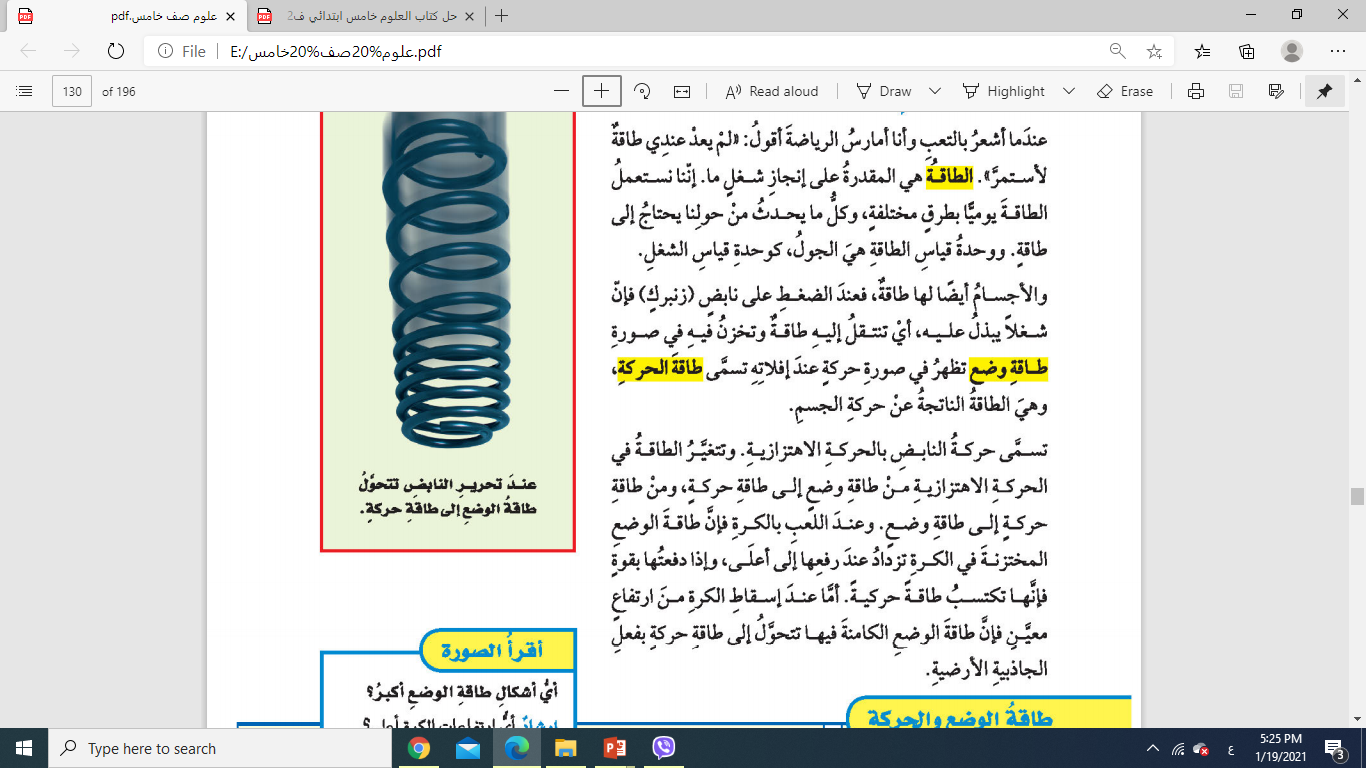 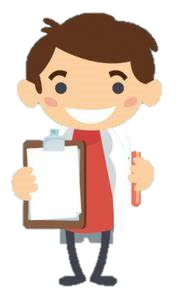 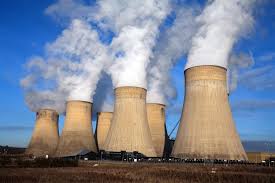 أشكال الطاقة
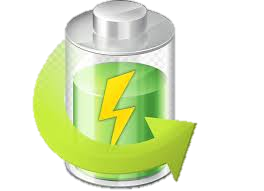 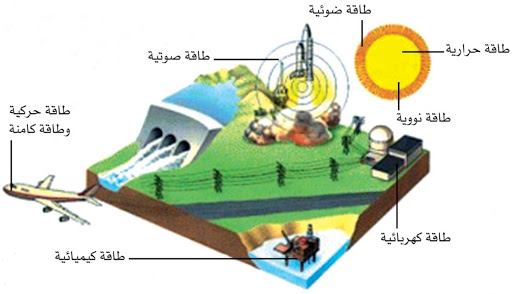 الطاقة النووية
الطاقة الكيميائية
الطاقة الحركية
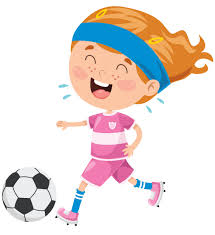 الطاقة المغناطيسية
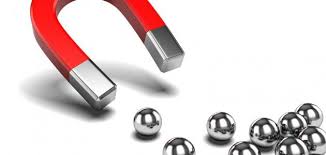 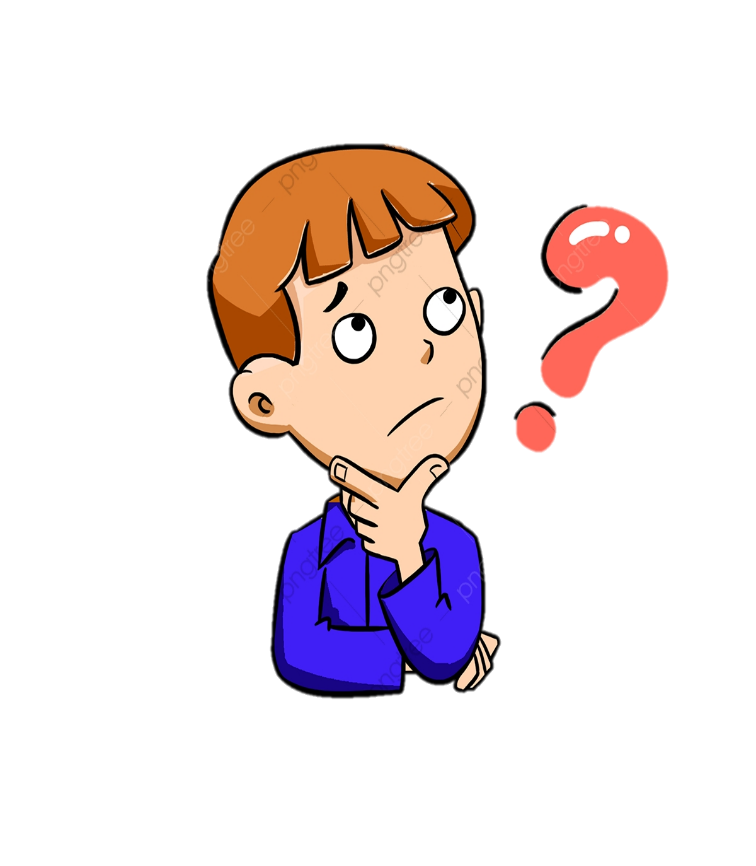 كيف تتحول الطاقة؟
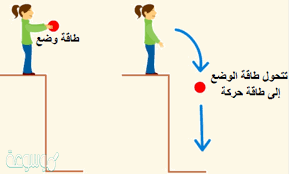 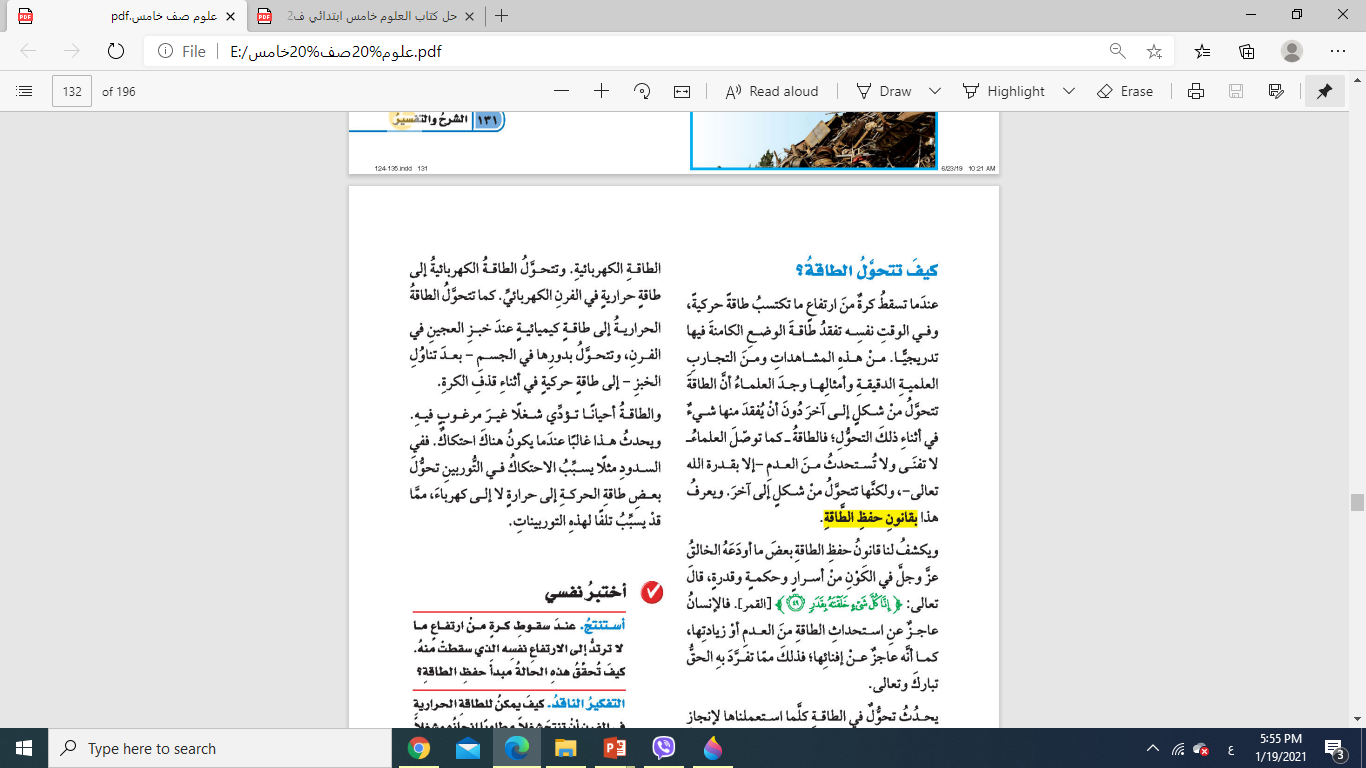 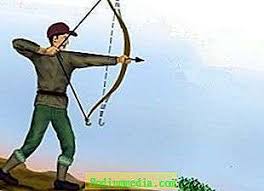 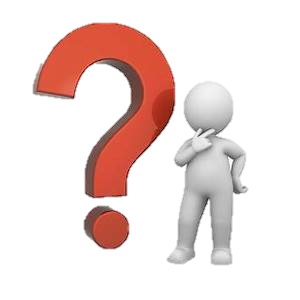 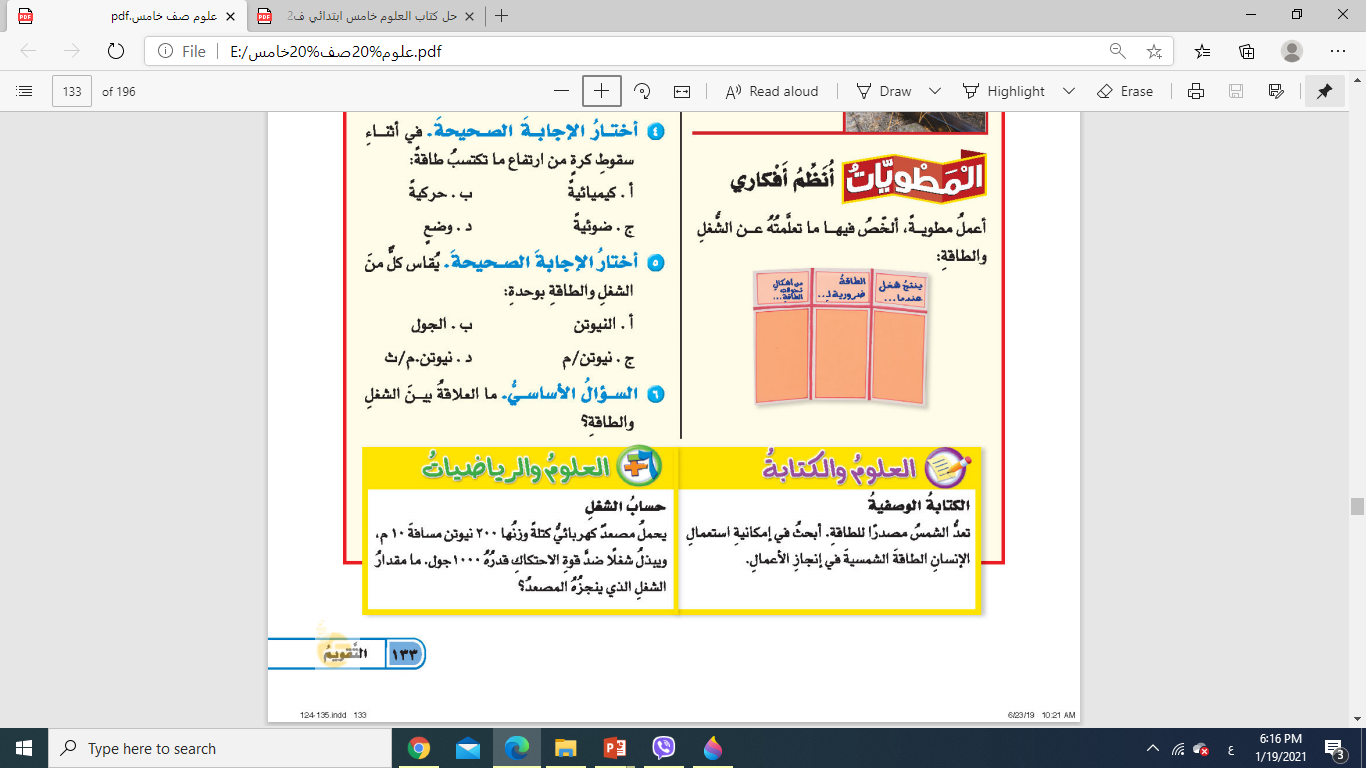 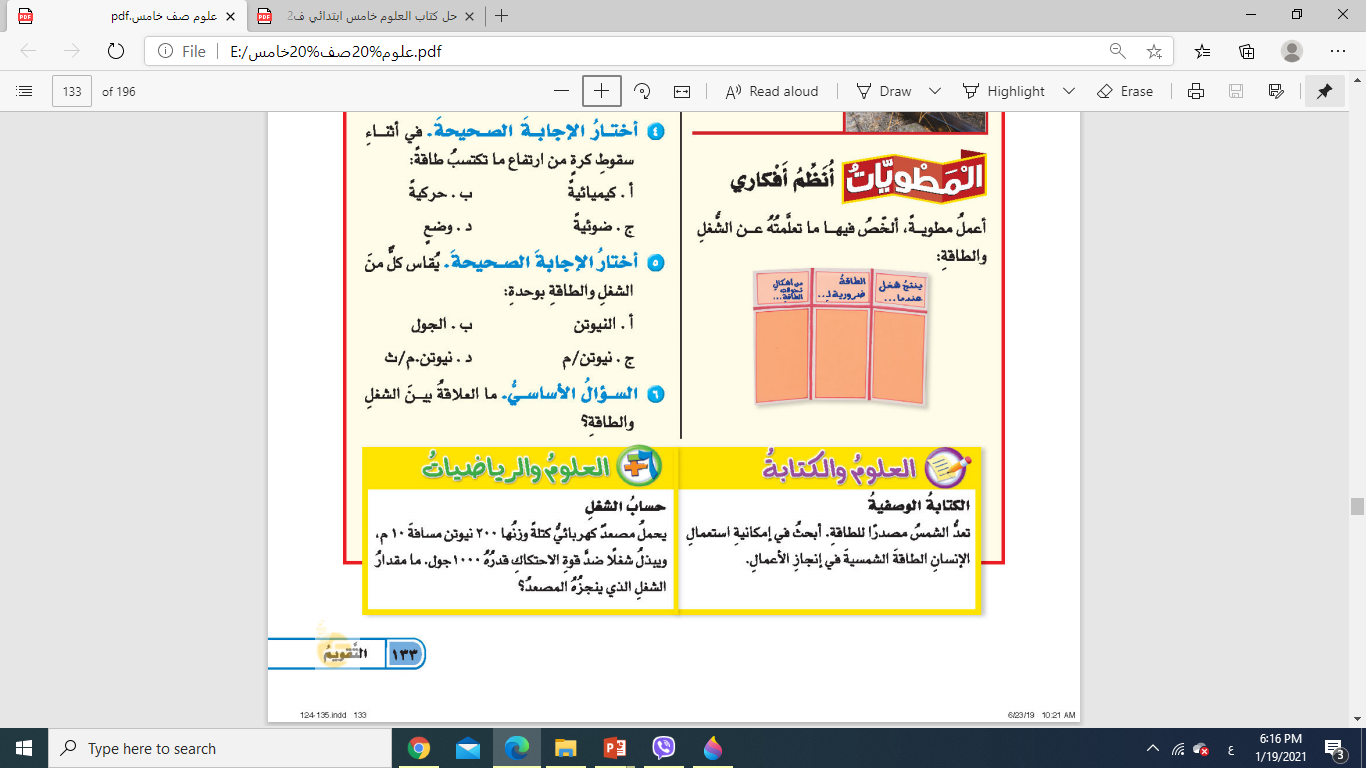 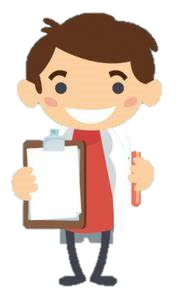 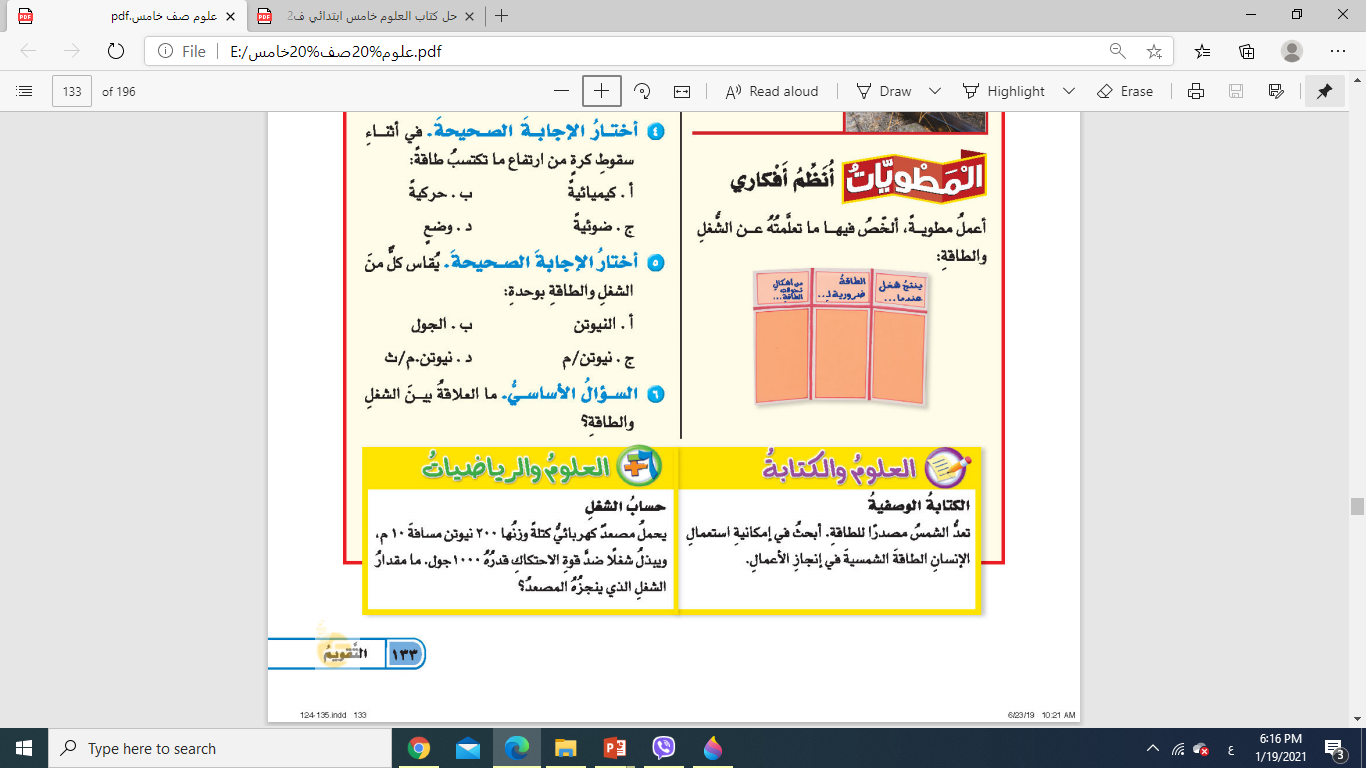 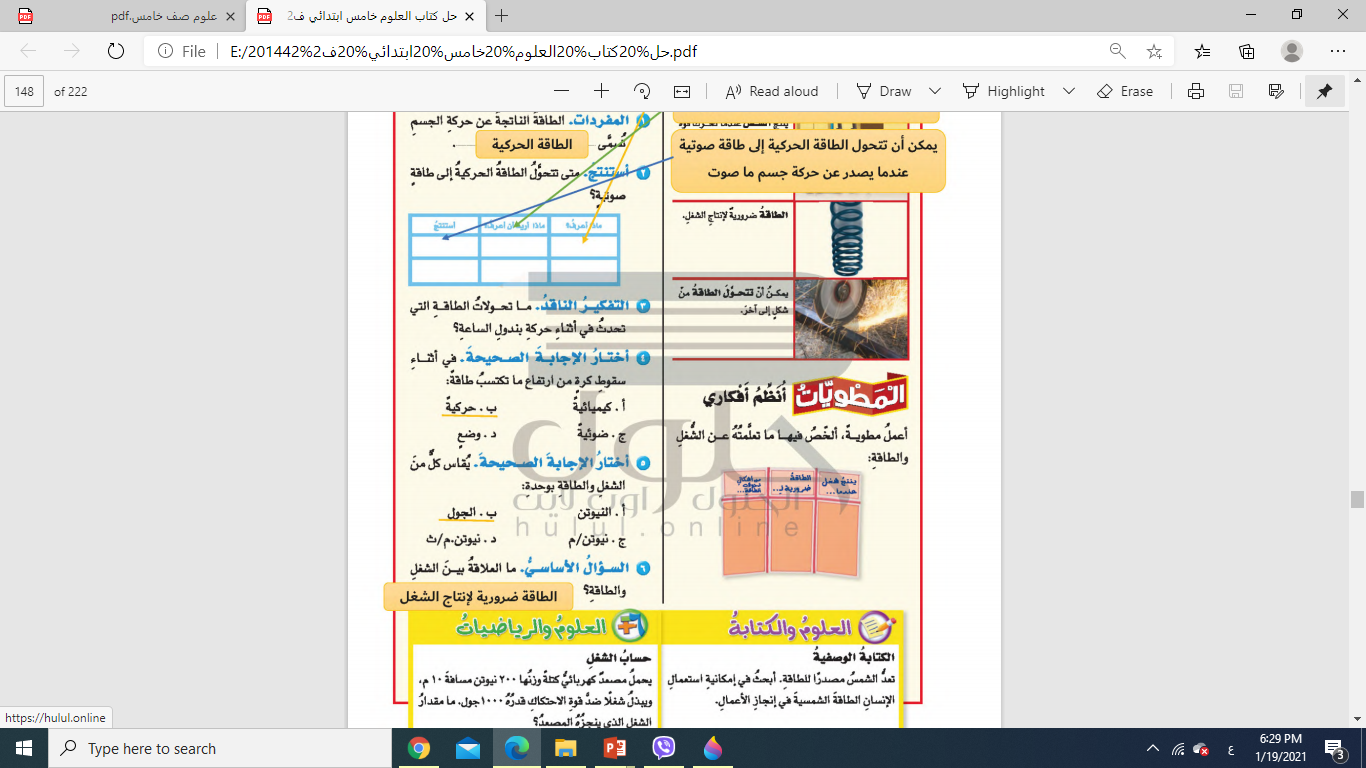